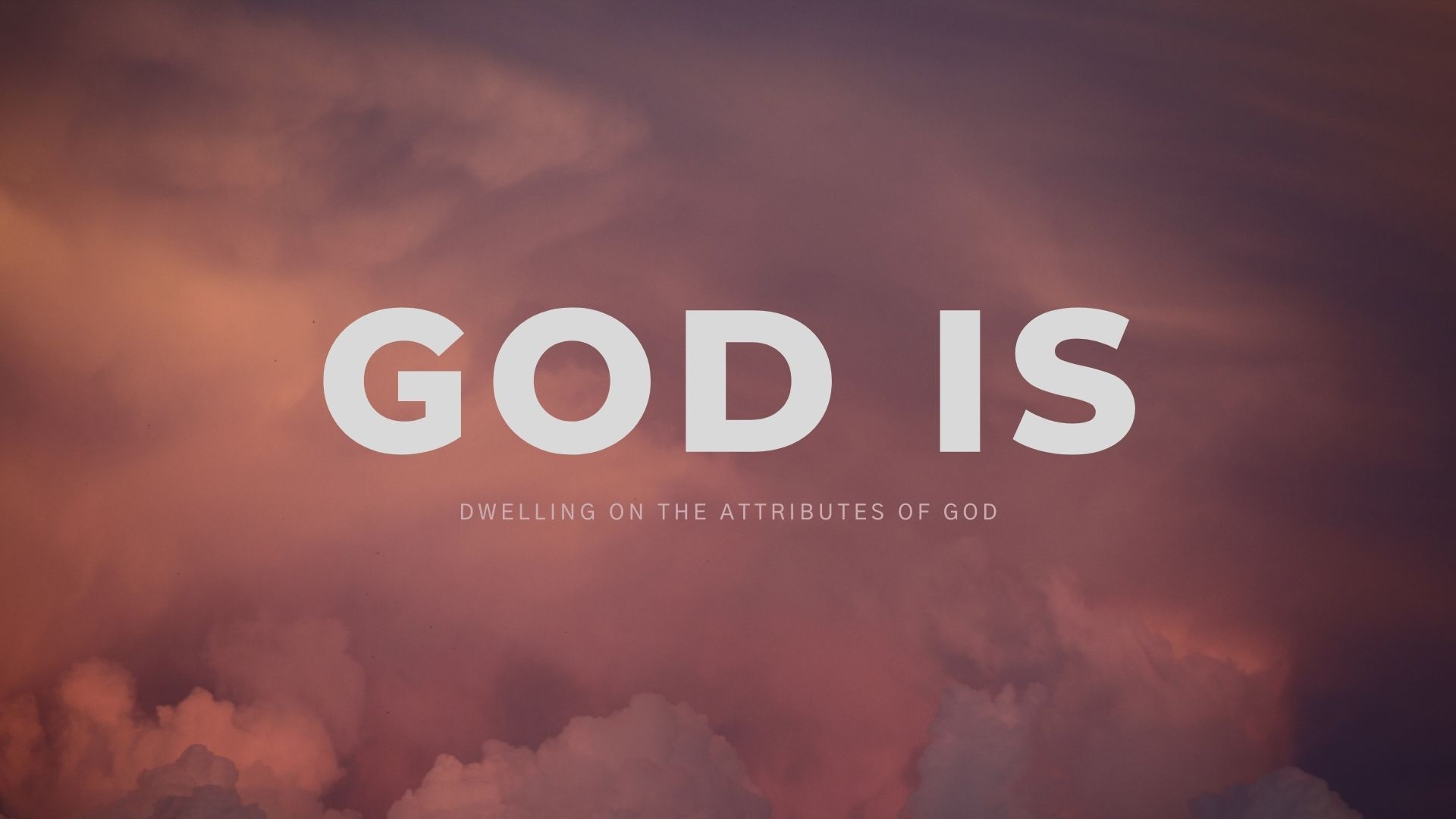 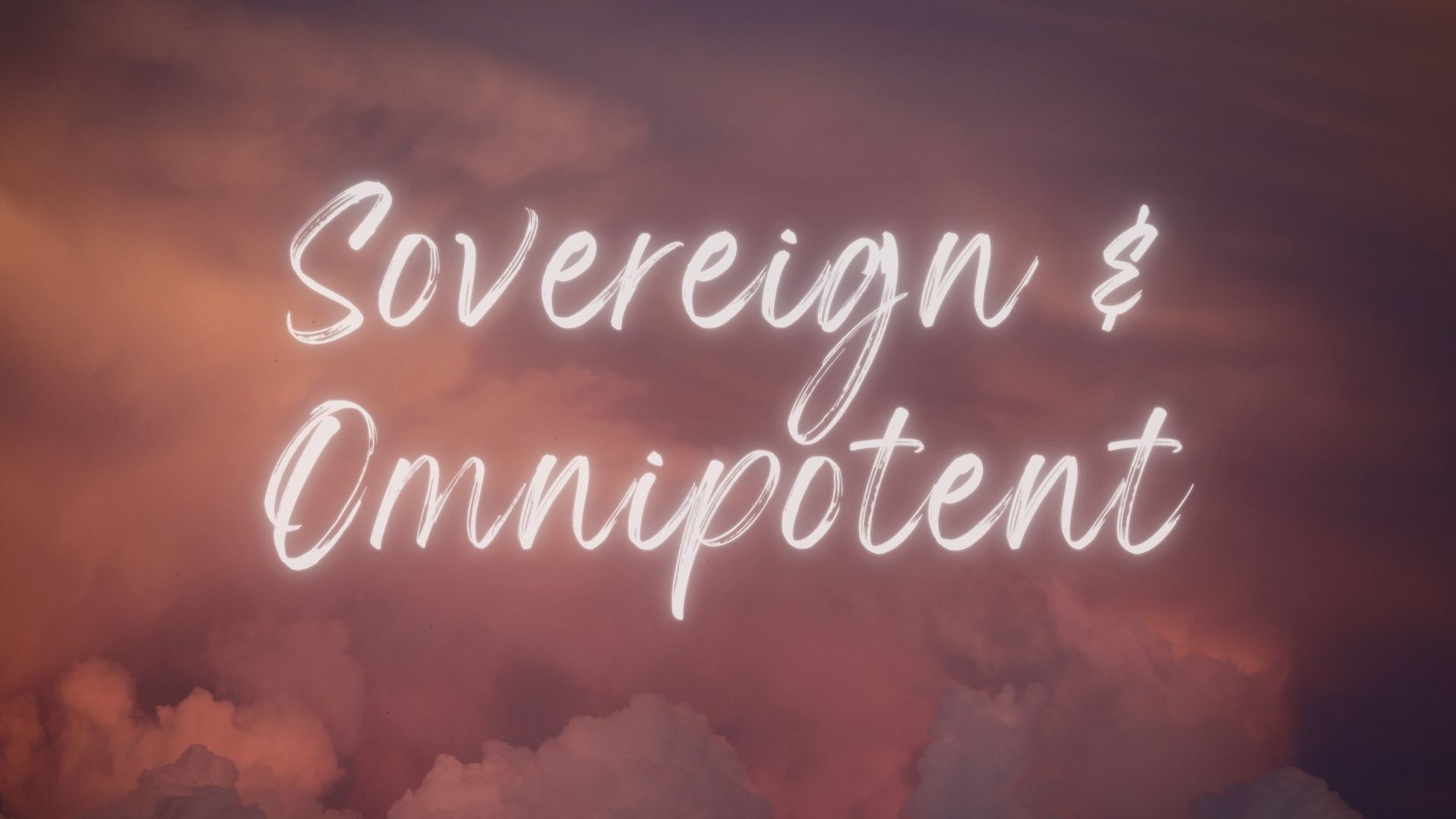 1 Oh, clap your hands, all you peoples! Shout to God with the voice of triumph! 2 For the Lord Most High is awesome; … 6 Sing praises to God, … Sing praises to our King, … 7 For God is the King of all the earth; … 8 God reigns over the nations; God sits on His holy throne. … 9… He is greatly exalted.
Psalm 47 NKJ

… For Yours (Lord) is the kingdom, and the power and the glory forever. Amen.
Matthew 6v13 NKJ
GOD IS 
The Sovereign Potentate
 
 High & exalted, seated on a throne (Isaiah 6v1) 
 but with a gentle & lowly heart (Matthew 11v29)
GOD IS 
The SOVEREIGN Potentate
 
 He is all-powerful 
 The Lord God omnipotent reigns from heaven (Revelation 19v6)
God’s SUPERIOR Power

 superior to all other
 Nothing is too difficult for Him (Jeremiah 32 v17– 19)
God’s SUPERIOR Power

evidenced in:
 creation
 mighty acts
 miracles
 the Church
God’s SAVING Power

 The ultimate evidence of the wonderfulness of His power
Our Personal Response

 What is your response to the all-powerful God who rules the entire universe from heaven’s throne?
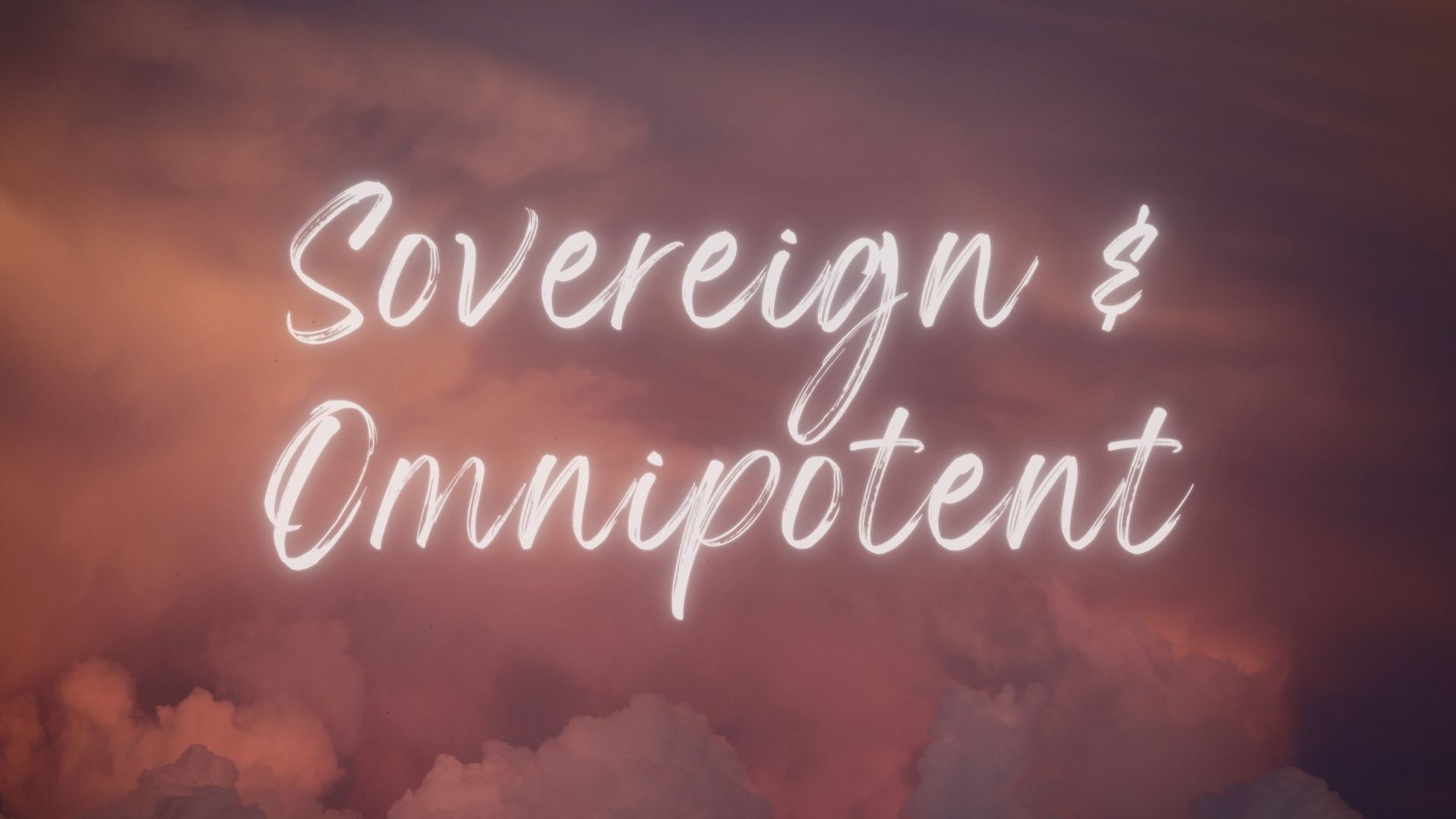 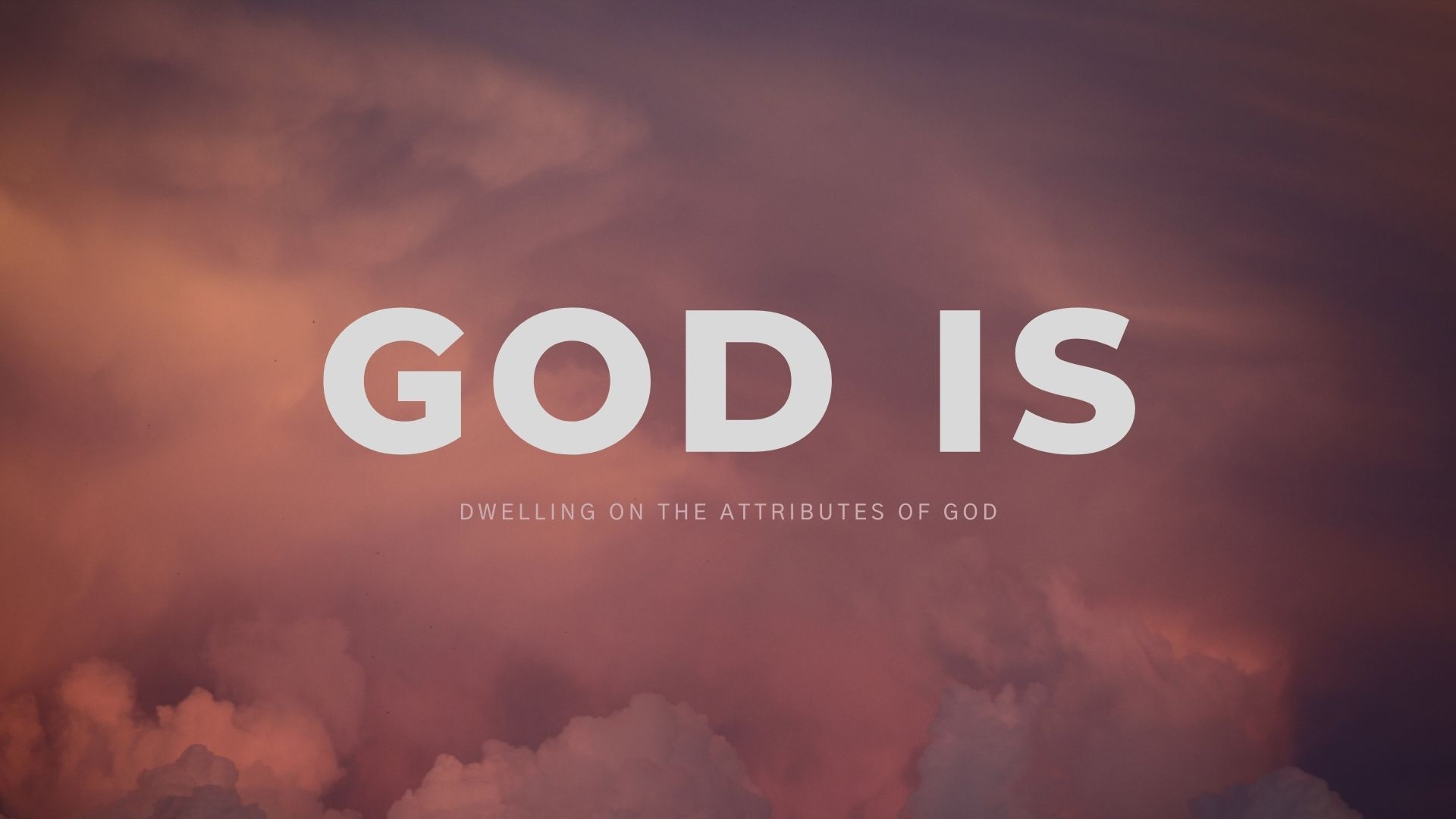